Бузины черной цветки              Sambuci nigrae flores
Бузина черная                         Sambucus nigra L.
сем. Бузиновые                       Sambucaceae   
(Жимолостные)                      (Caprifoliaceae)
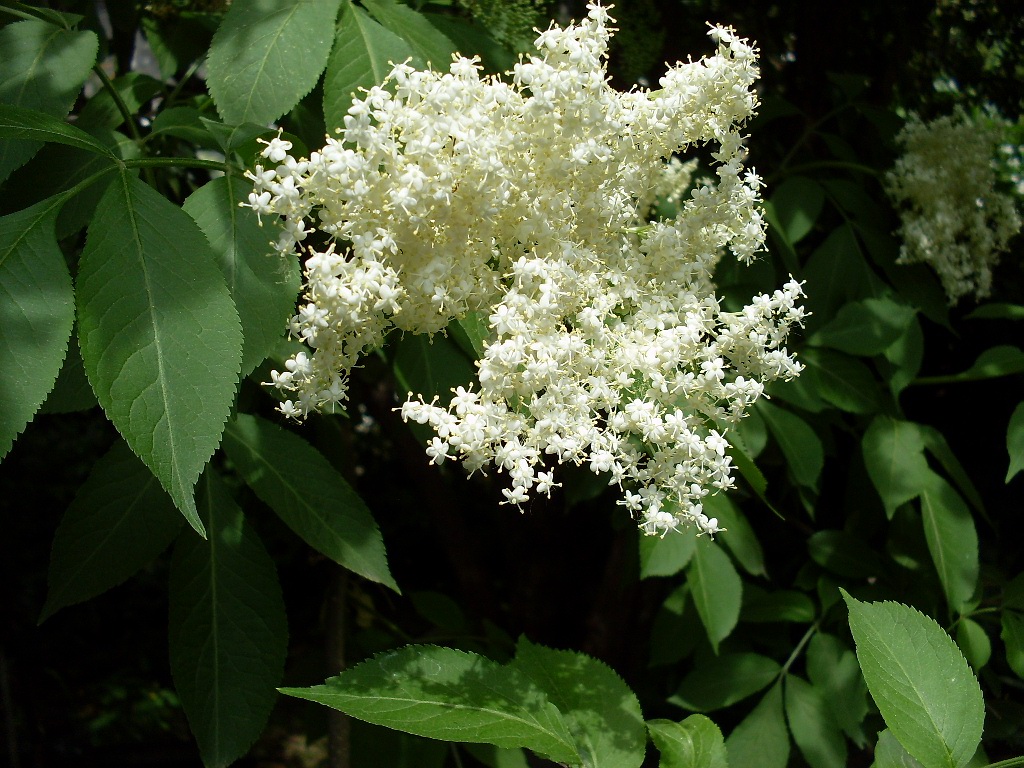 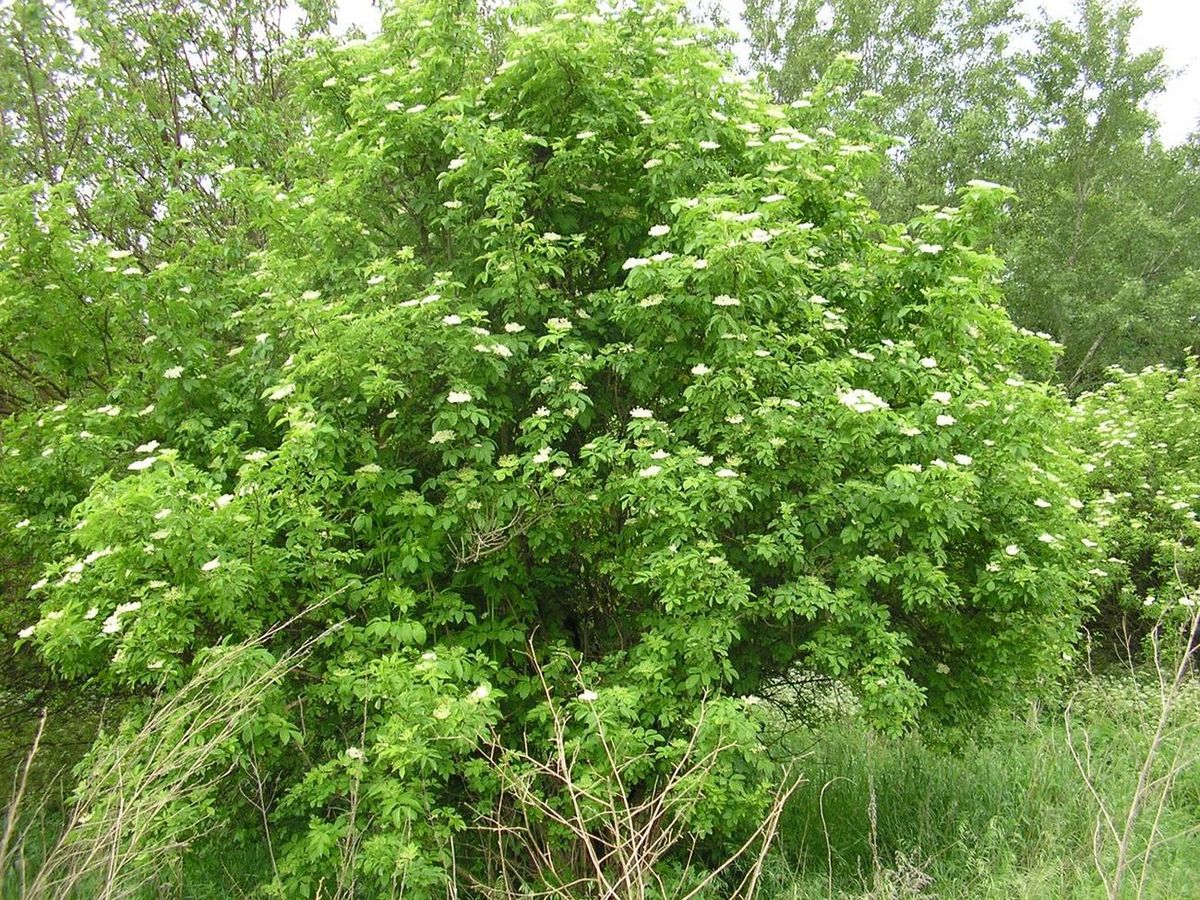 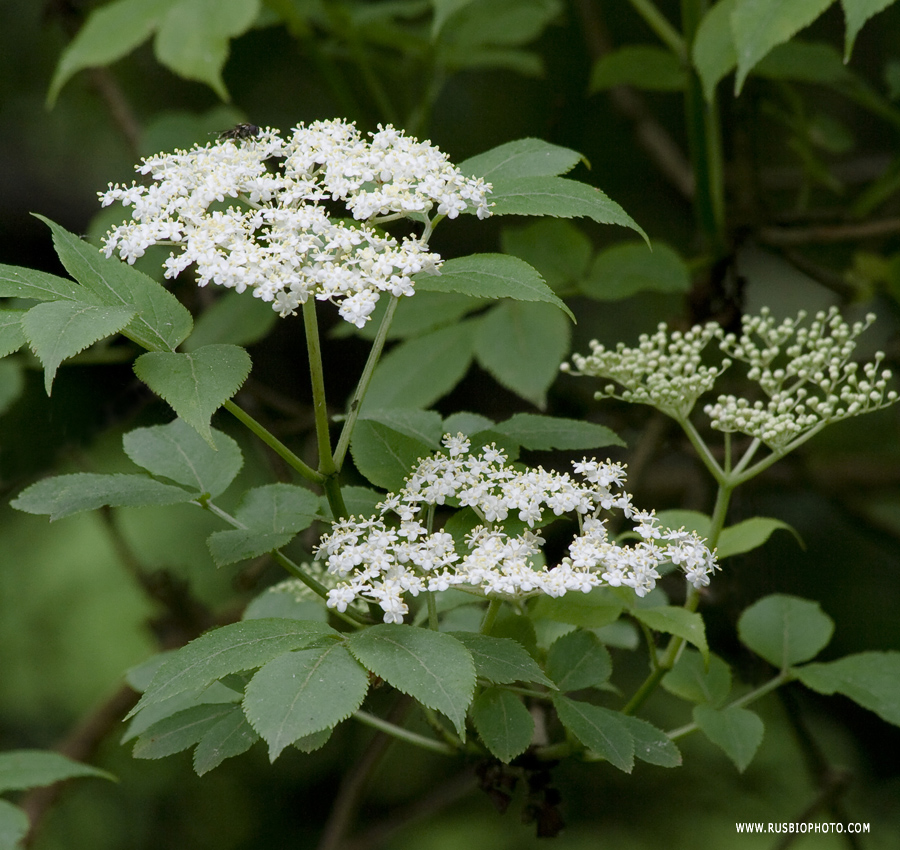 Химический состав
рутин
Стандартизация
Цветки бузины черной стандартизуются ГФ XIV –  ФС.2.5.0008.15 по содержанию суммы флавоноидов в пересчете на рутин, определяемой спектрофотометрическим методом при 408 нм после реакции с хлоридом алюминия (не менее 2%) и экстрактивных веществ, извлекаемых водой (не менее 30%).
      В EuPh 8 цветки бузины черной стандартизуются по содержанию суммы флавоноидов в пересчете на изокверцитрозид (изокверцитрин), определяемой спектрофотометрическим методом при 425 нм после гидролиза с НСl и последующей реакции агликонов с хлоридом алюминия (не менее 0,8%) .
Препараты бузины черной
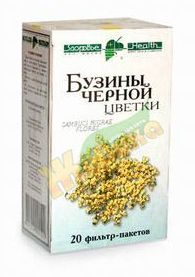 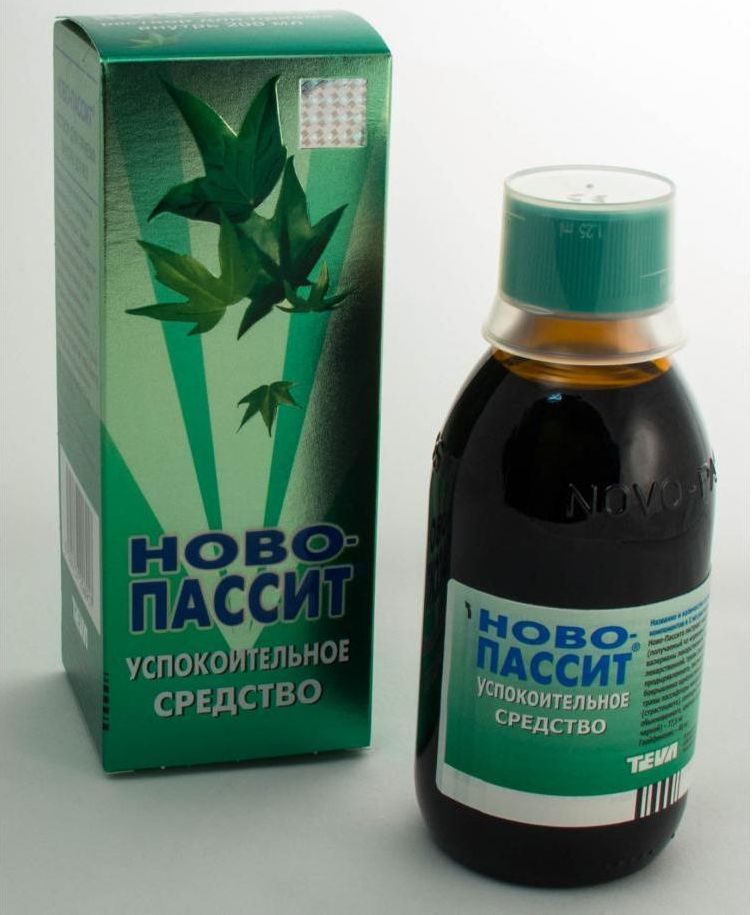 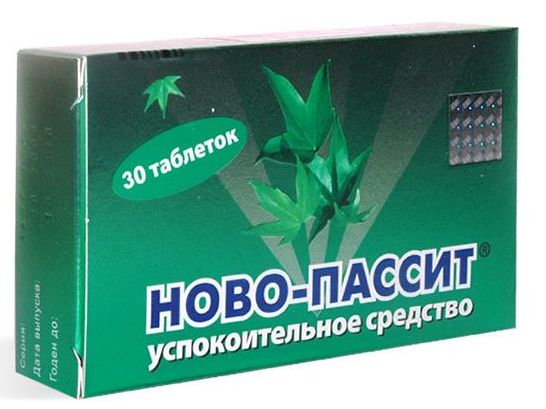 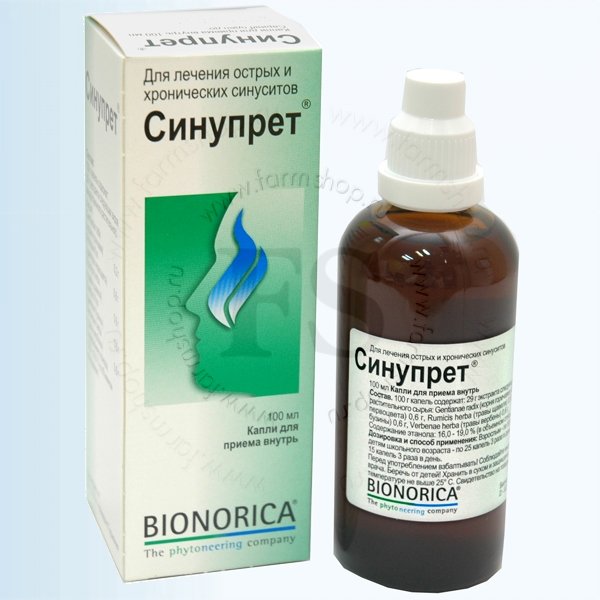 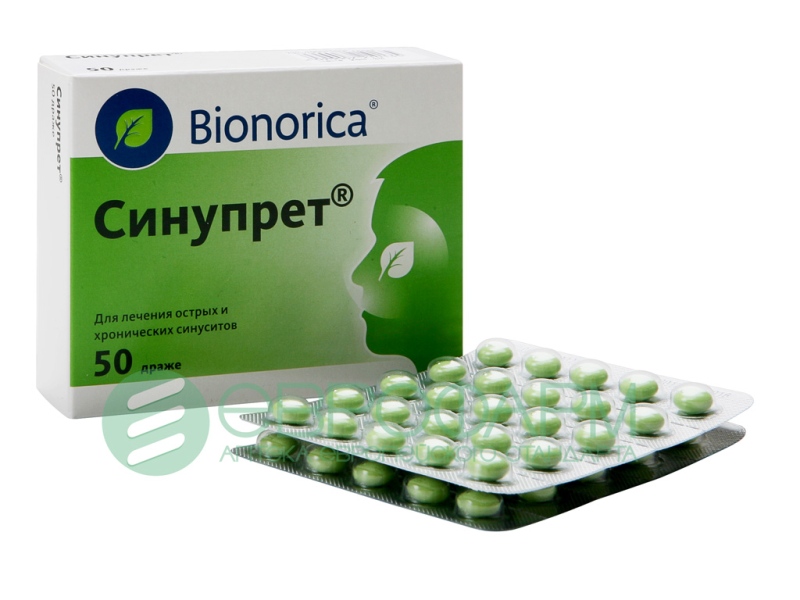